Clean Living
in a
Toxic World
A toxin is a poisonous substance produced within living cells and organisms
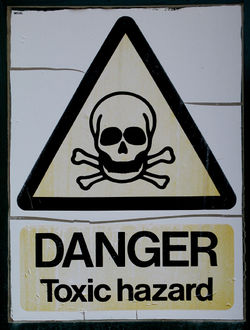 A toxin is anything the body cannot use as energy
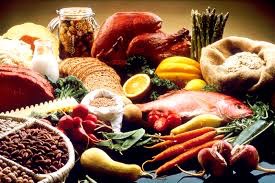 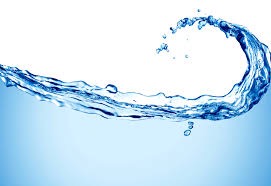 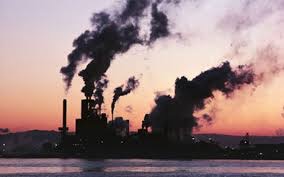 Toxins and Carcinogens are Everywhere
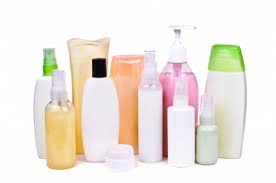 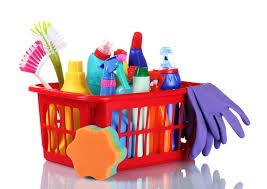 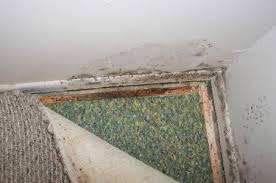 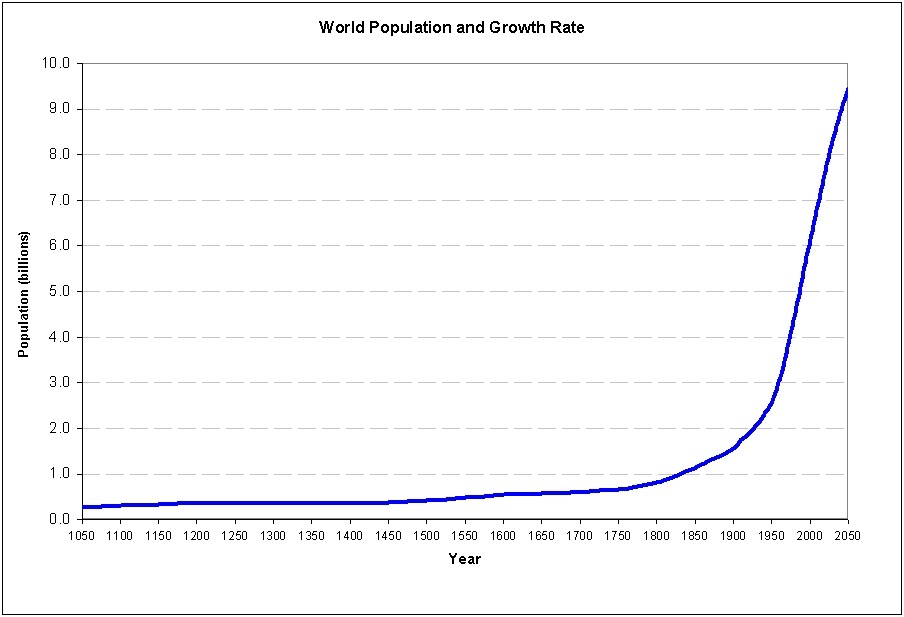 Better living 
through 
chemistry
Environmental Toxins are INCREASING
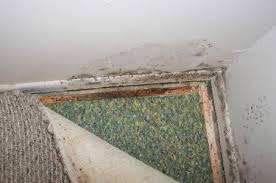 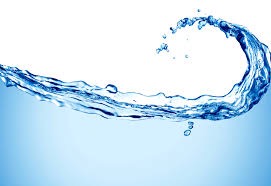 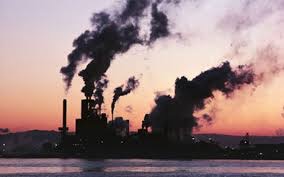 The Quality of our 
Products is DECREASING
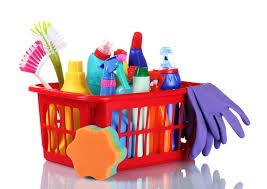 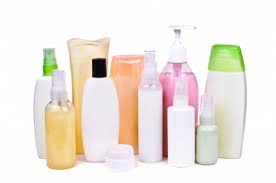 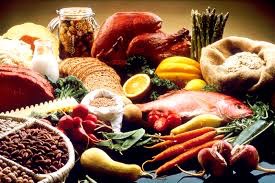 TOXIC BUILDUP
Your body is like a bathtub…
Toxins enter through the faucet and leave through the drain
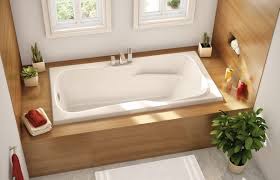 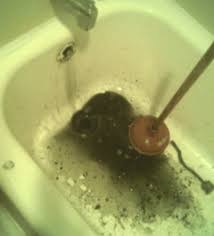 TOXIC BUILDUP
If you have a clogged drain (toxic buildup) you feel tired, sluggish, and lack energy
When your body is too laden with toxins, people typically turn to medications in order to clean up
Toxic Load - Unhealthy Digestive Tract
Your intestinal wall becomes damaged by diet, antibiotics, medications, and stress 
Your gut is responsible for 80% of your immune system health
80% of serotonin is created in your gut - responsible for mood, libido, sleep, appetite, and memory
Nearly all skin conditions start in the gut
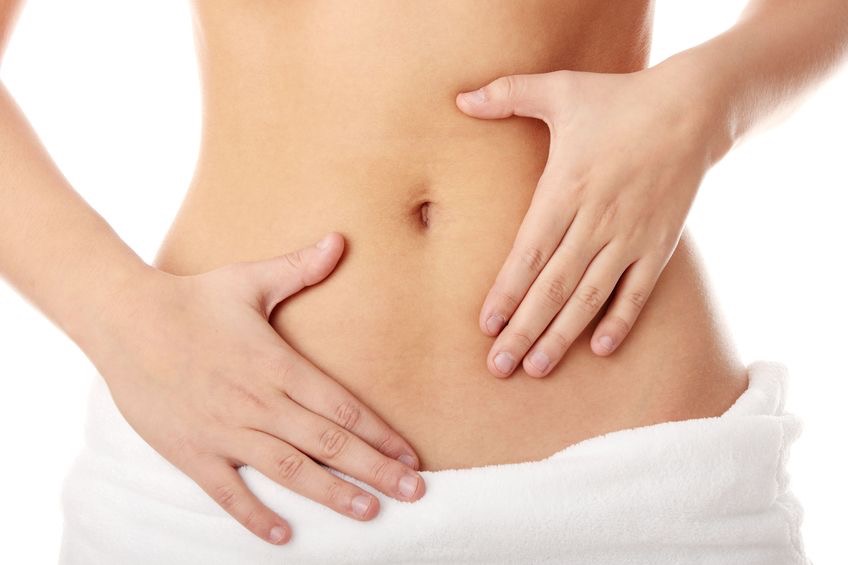 Toxic Load - Entering Through Our Skin
Skin 101
Secretes
Absorbs
Sensation
Temperature regulation
Primary Carcinogens & Toxins
Parabens
Phthalates
Mineral Oil
Tallow
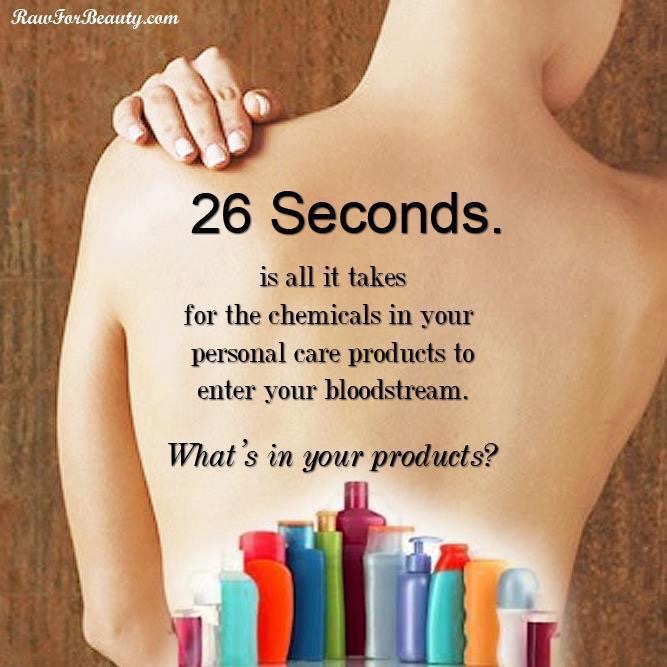 The average woman puts 515 chemicals on her body everyday; The average man—86
Diseases Caused by Toxic Load
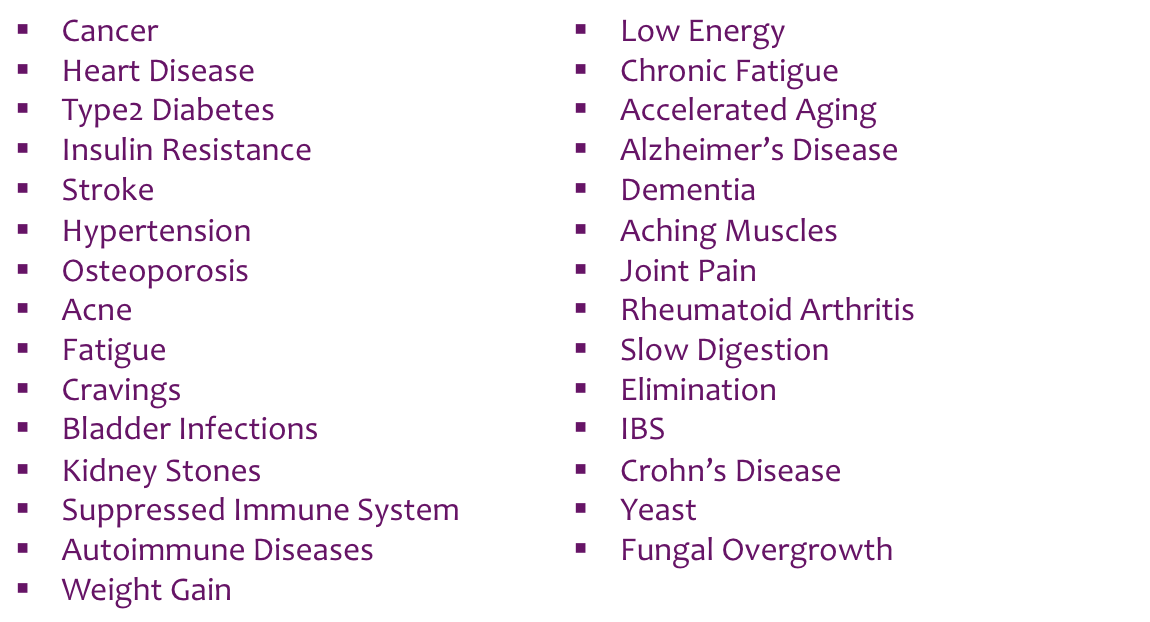 Do any of these pertain to you or anyone you know or love?
CHEMICAL AND DRUG COMPANIES DO NOT NEED TO DICTATE OUR HEALTH!

Take those first steps to supporting your good health!
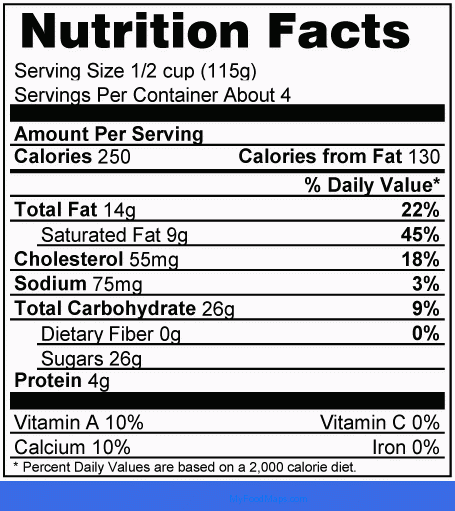 What’s in your products?
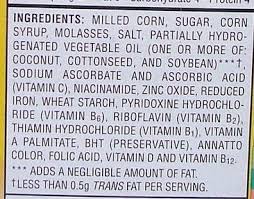 What’s in your products?
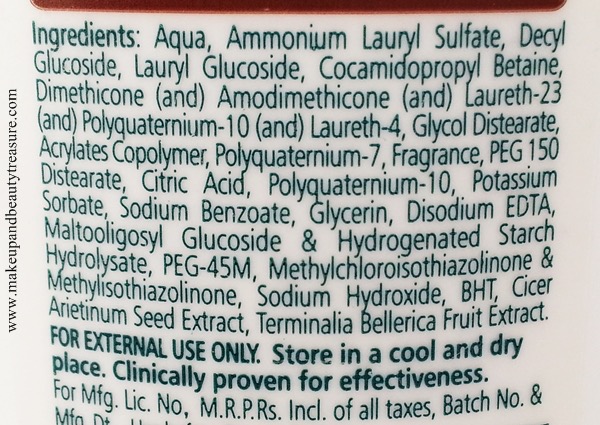 What’s in your products?
What’s in Your Products?
To date, the European Union has banned about
1,400 ingredients in their personal care products

To date, the FDA has banned 
11 chemicals in our personal care products
People Use These Products Every Day
Body Wash
Body Lotion
Shampoo
Conditioner
Hand Soap
Face System
Makeup
Lipstick/Balm
Toothpaste
Deodorant
Food
Supplements
Drinks
Cleaning  Products
How many of these do you use that contain toxins and carcinogens?
Call To Action - 
Become your own Health Advocate
Read labels—Know what’s in your products
EAT REAL FOOD
Buy organic, non-GMO, Wild Caught, etc. 
Educate yourself—don’t just take someone else’s word for it
Spend wisely/strategically—supply and demand
Vote—clean environmental initiatives and representatives who are environmentally friendly
Thank you!
Stephanie Rose
sroseld@gmail.com
stephanierose.arbonne.com